Teaching Grammar in Context
Lynn Johnston
Have students see if they can figure out the pattern.
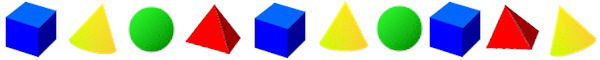 It’s about the brain’s ability to recognize patterns.
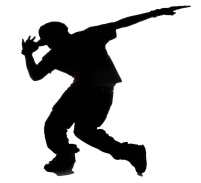 Bailar                              Yo bailo

                             Cantar                             Yo canto

                             Escuchar                        Yo escucho

                             Viajar                              Yo viajo

                             Trabajar                          Yo trabajo

                              Estudiar…

                              Practicar ….

                              Mirar…..
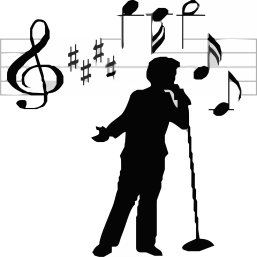 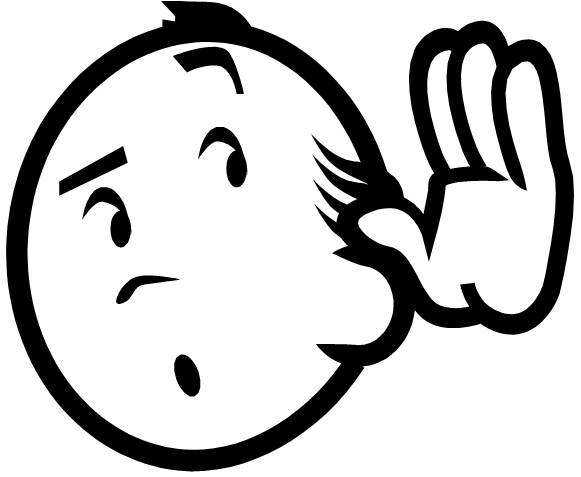 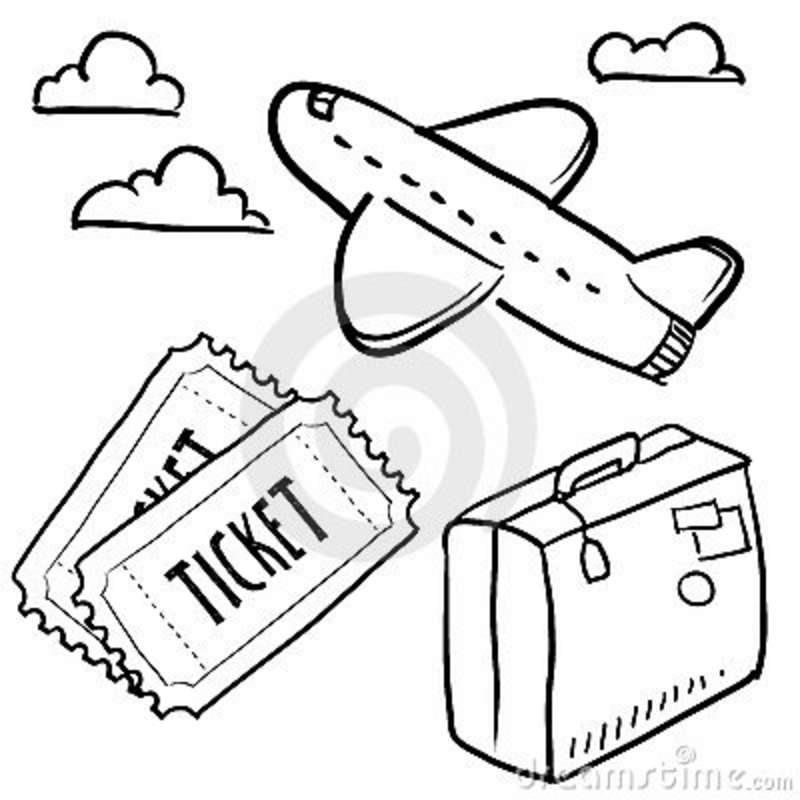 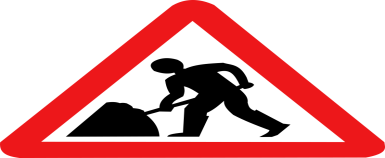 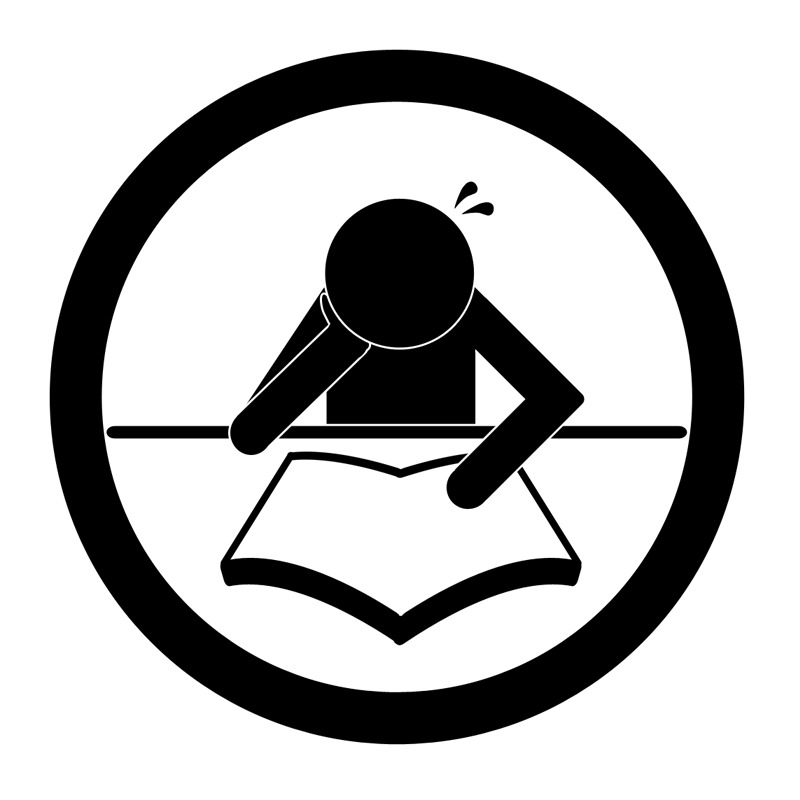 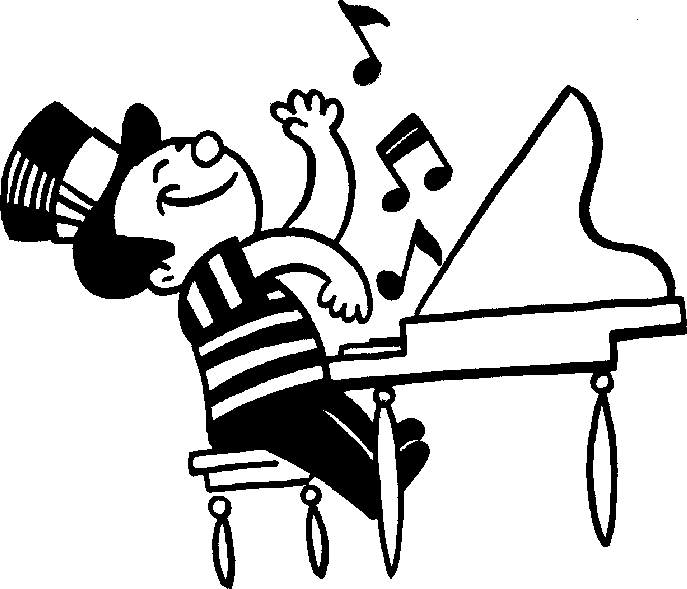 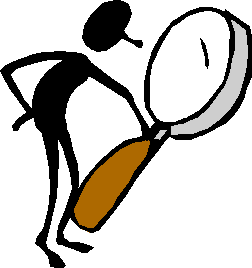 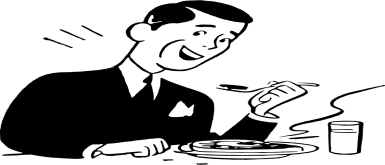 manger                                                               j’ai mangé

danser                                                                 j’ai dansé

chanter                                                                j’ai chanté

Écouter                                                                j’ai écouté

regarder                                                               j’ai regardé

travailler…

Voyager….

Jouer……
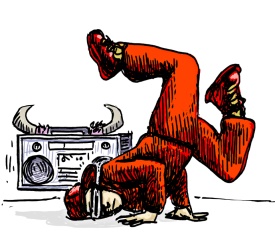 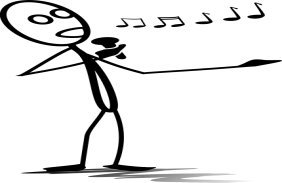 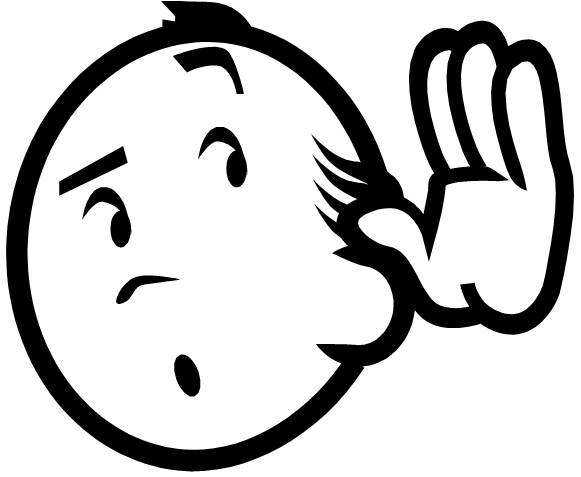 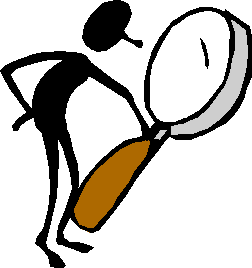 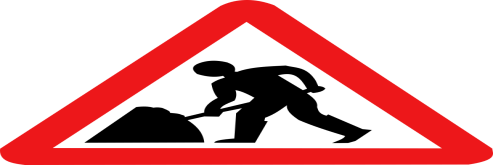 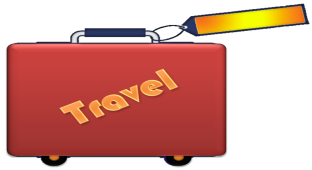 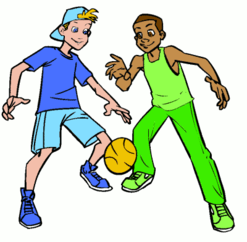 Grammar embedded in story
Example from Laura Terrill.
Je suis une torture. Je nage. Je chereche une méduse.  J’ai faim. Je nage. Je cherche.  Je vois une méduse. Je mange la méduse.  Je suis malade.
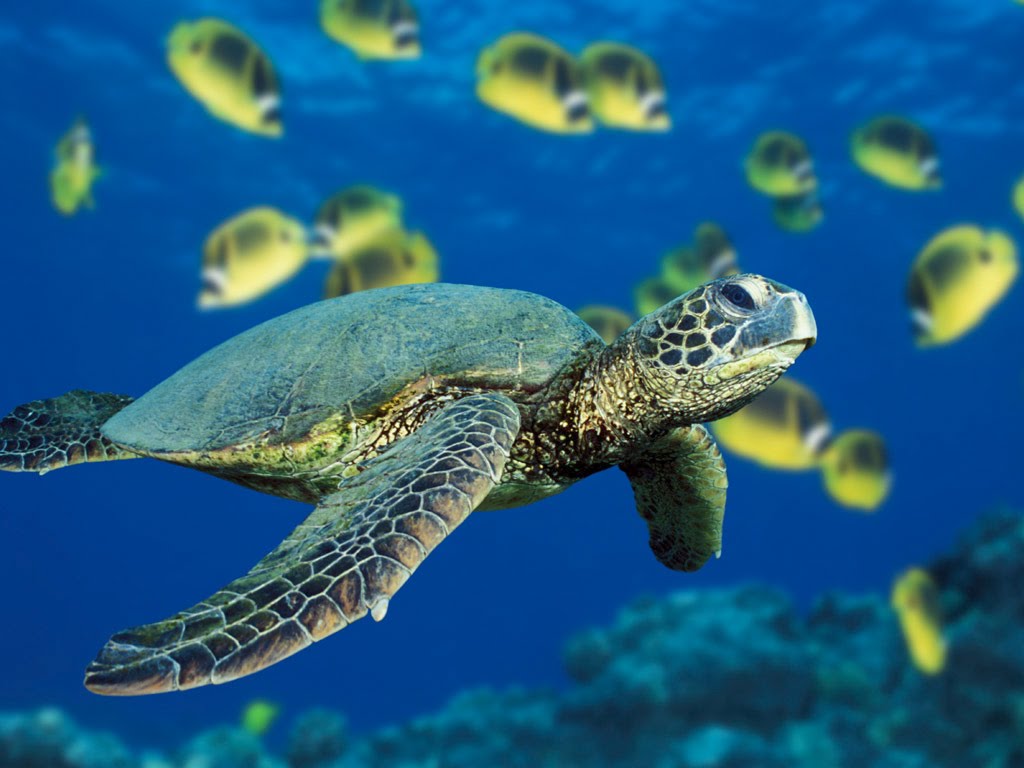 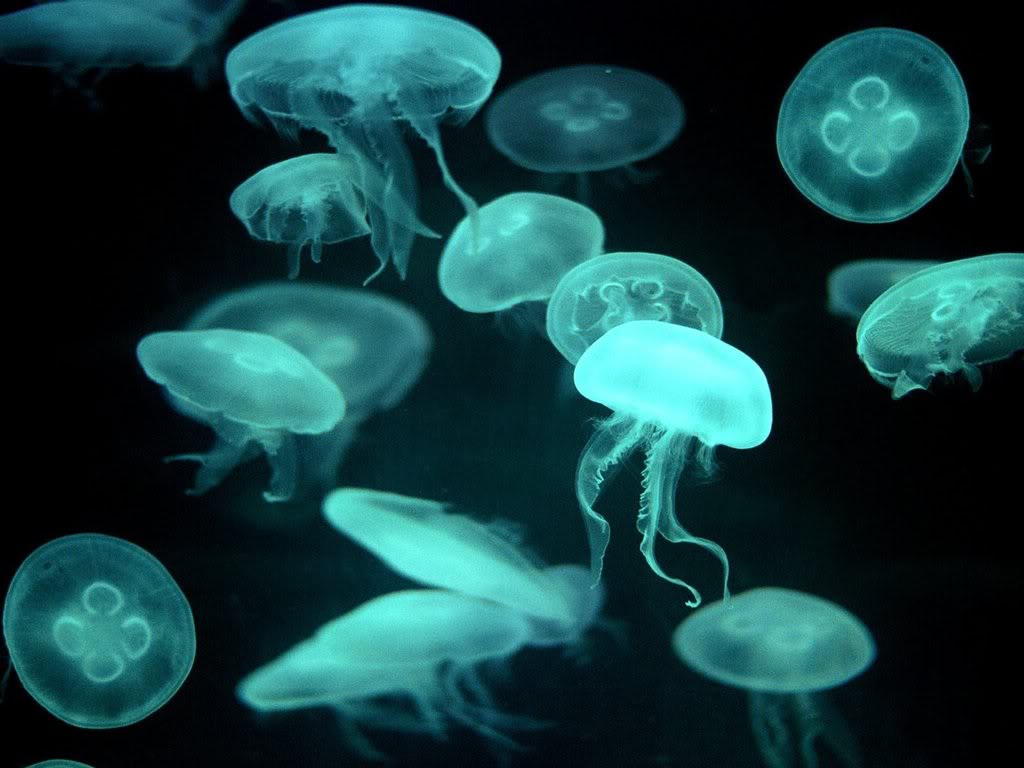 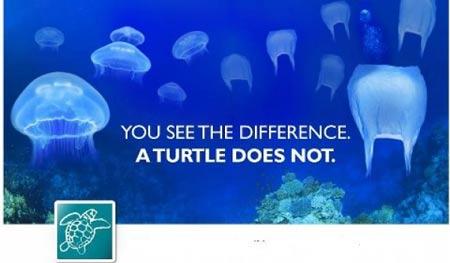 What other examples can you think of to teach grammar in context?